МБДОУ детский сад комбинированного вида № 3 «Ручеек»
Фотоотчет к проекту «День открытых дверей» в коррекционной группе № 1
Подготовили: Варламова Ю.П.воспитатель 1 квалификационной категории
г. Выкса ноябрь 2014 г.
Цель проекта: установление доверительных и партнёрских отношений с родителями, вовлечение семьи в единое образовательное пространство.
Утренняя гимнастика
Цель: 
побуждение родителей к проявлению активности при организации двигательной деятельности детей; 
создание положительного настроя детей и родителей на целый день.
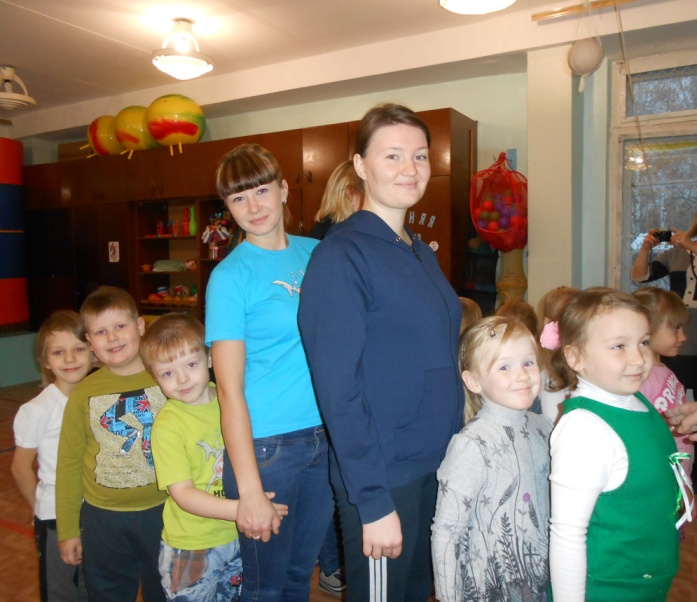 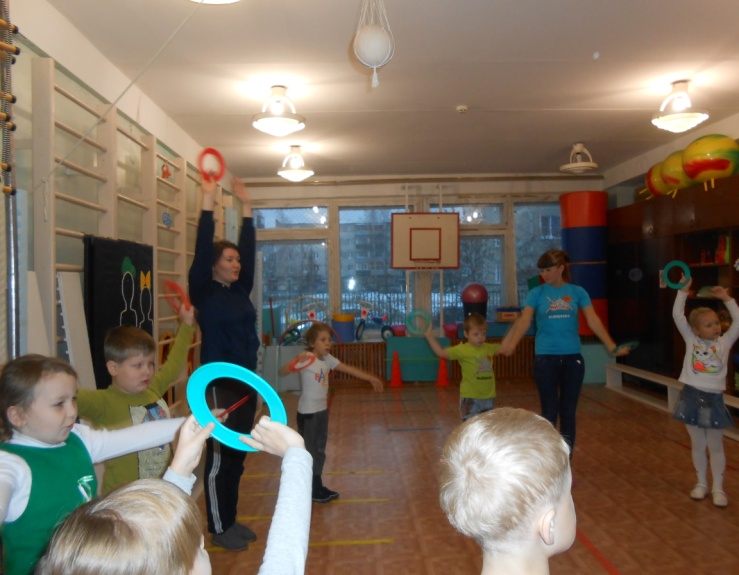 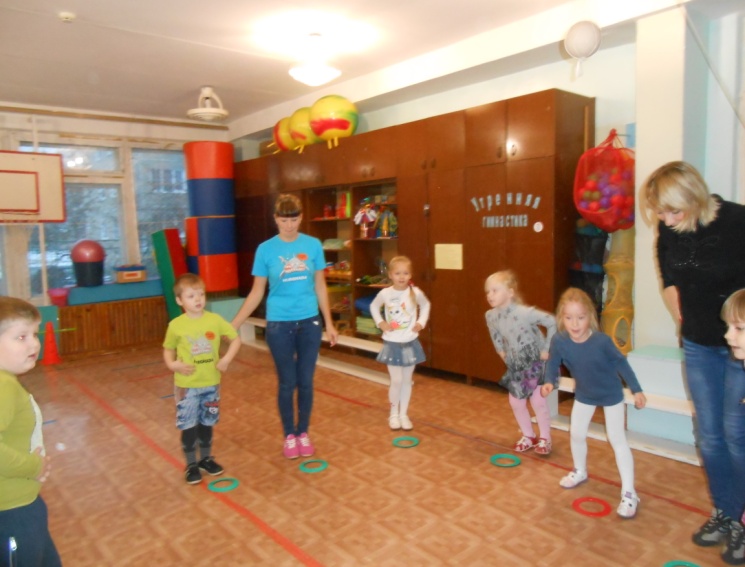 Физическая культура
Цель: поддержание у родителей и детей интереса к физическим упражнениям, занятиям спортом, приобщение к здоровому образу жизни
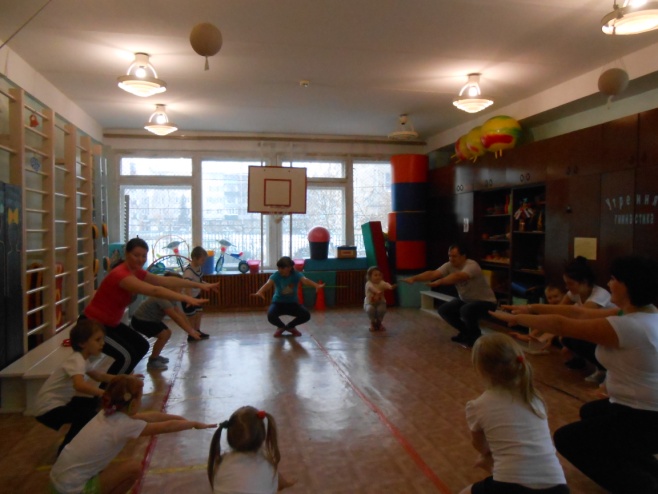 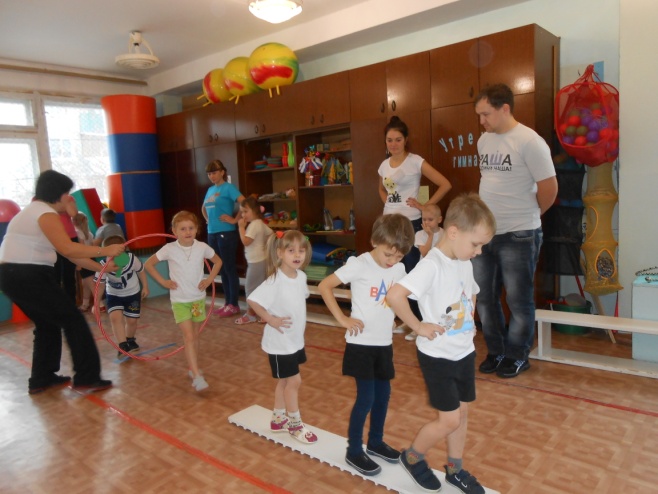 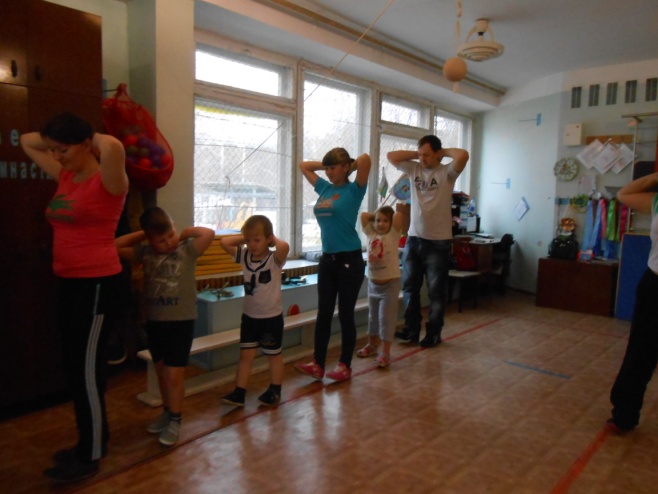 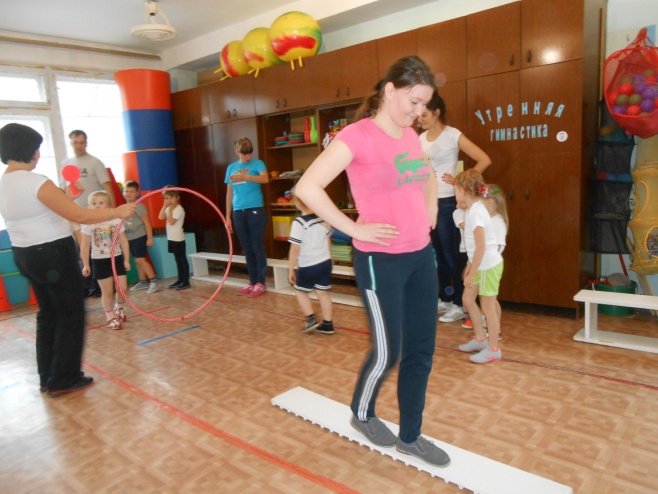 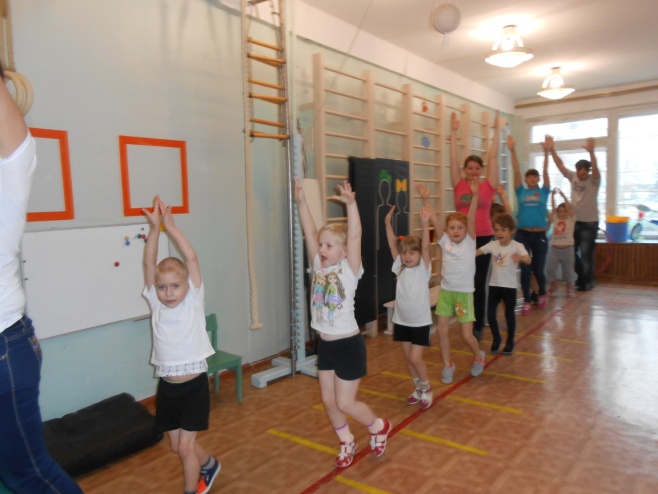 Подвижные игры на прогулке
Цель: 
знакомство родителей с содержанием и правилами любимых подвижных игр детей;
создание эмоциональной радостной атмосферы между детьми, родителями, воспитателями.
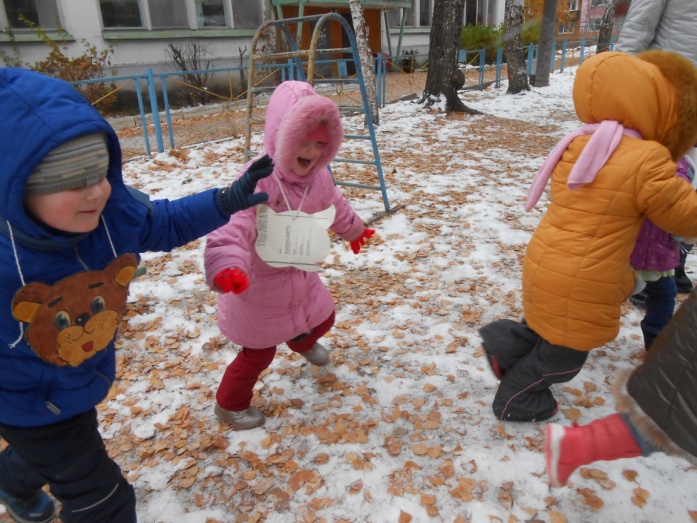 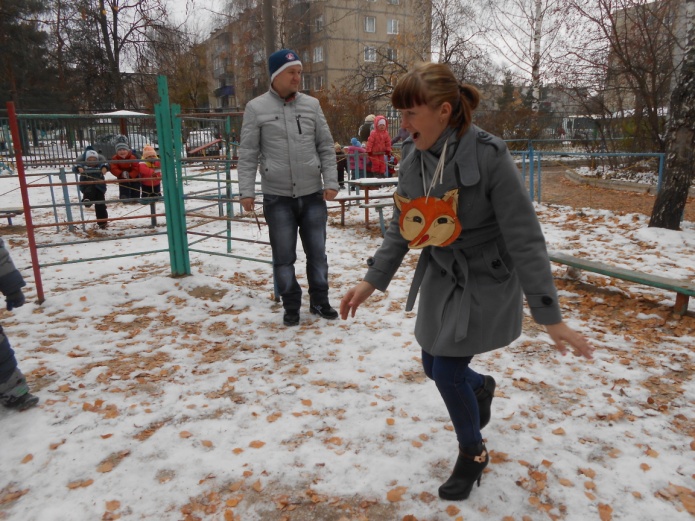 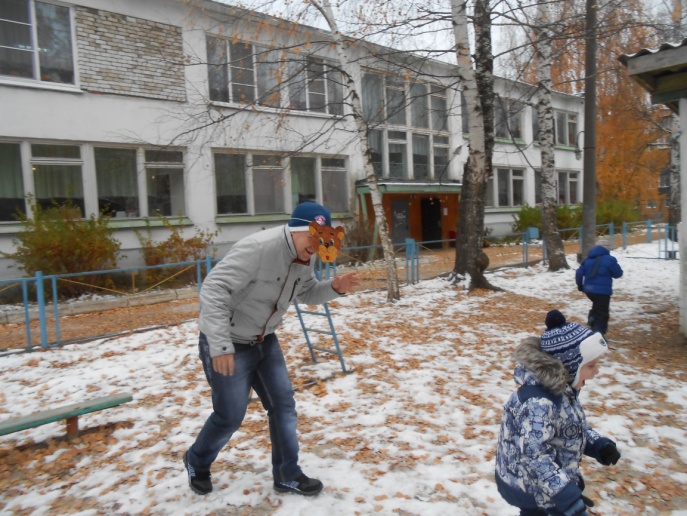 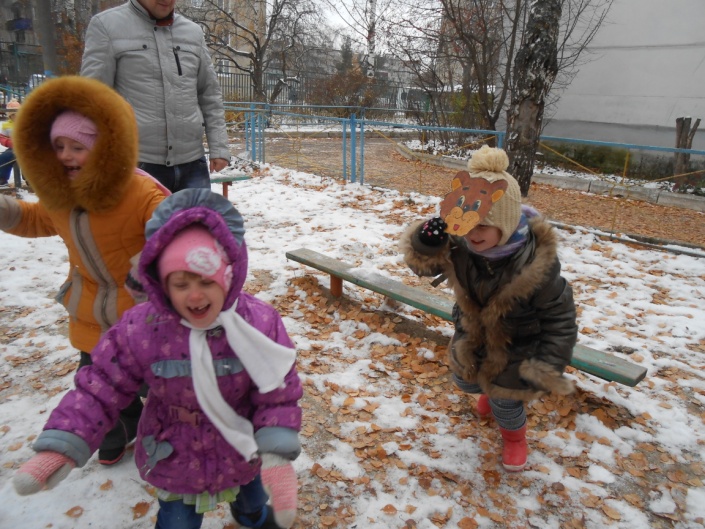 Кукольный спектакль «Капризка»
Цель: укрепление связи на эмоциональном, вербальном и невербальном уровне родителей и детей.
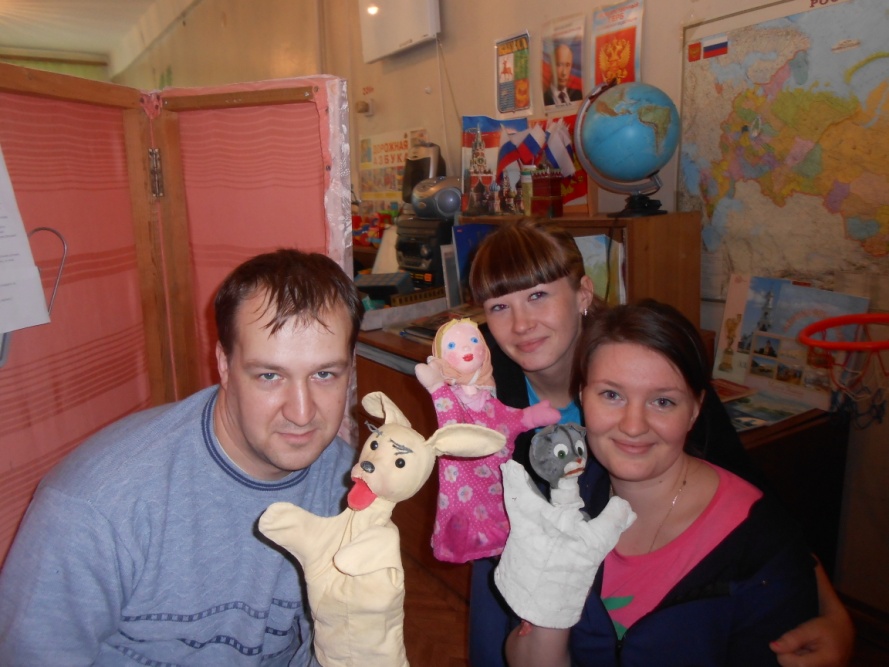 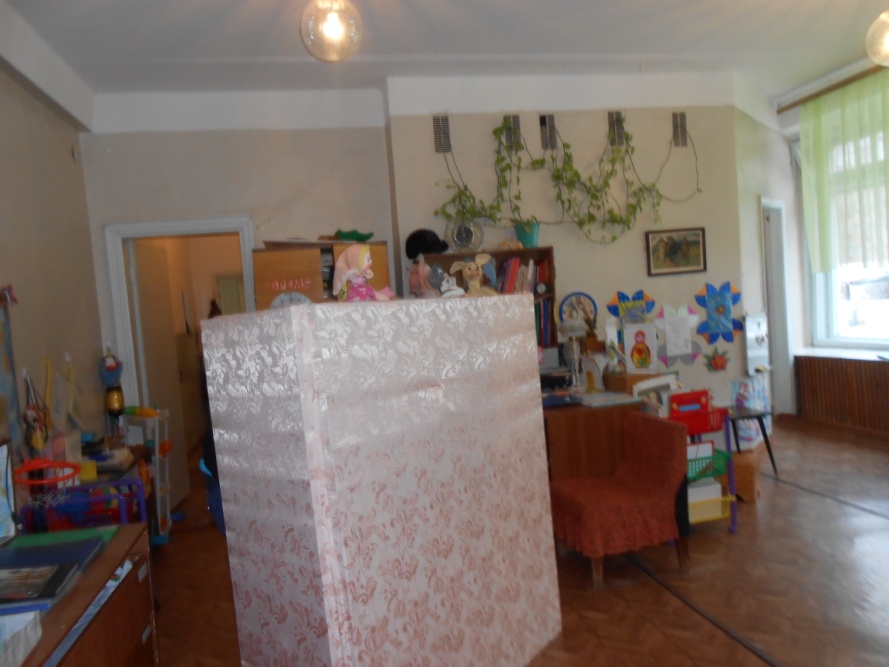 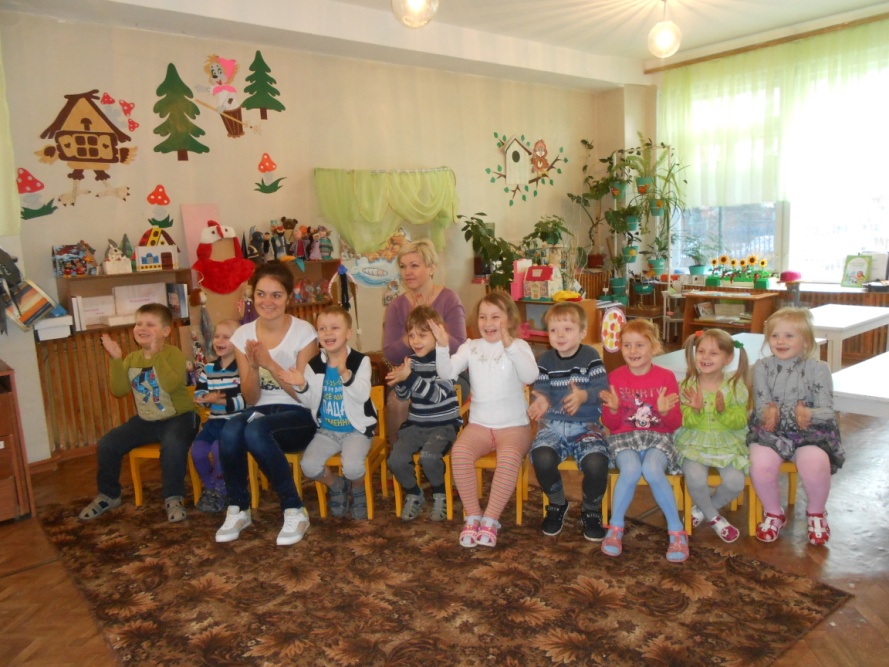 Спасибо за внимание!